Regional Hydroclimate Changes Shape Spatial Pattern of Future Lake Evaporation Increases
a
Objective
Understand the drivers of spatially varied lake evaporation increases under global warming.
Investigate the overlooked effect of regional hydroclimatic change on lake evaporation increase.
Approach
Analyze the coupling between future changes in lake evaporation and hydroclimate based on ensemble projections of lake and climate models.
Revise the Penman equation to attribute lake evaporation increase to hydroclimate-related factors.
Qualitatively predict regional lake volume changes based on established lake water budget equations.
Impact
The new attribution method provides a clearer understanding of the spatial variability of lake evaporation increases.
The spatially coupled changes in lake evaporation and hydroclimate have important implications for regional lake water balances and volume changes, which can aggravate water scarcity and flood risks.
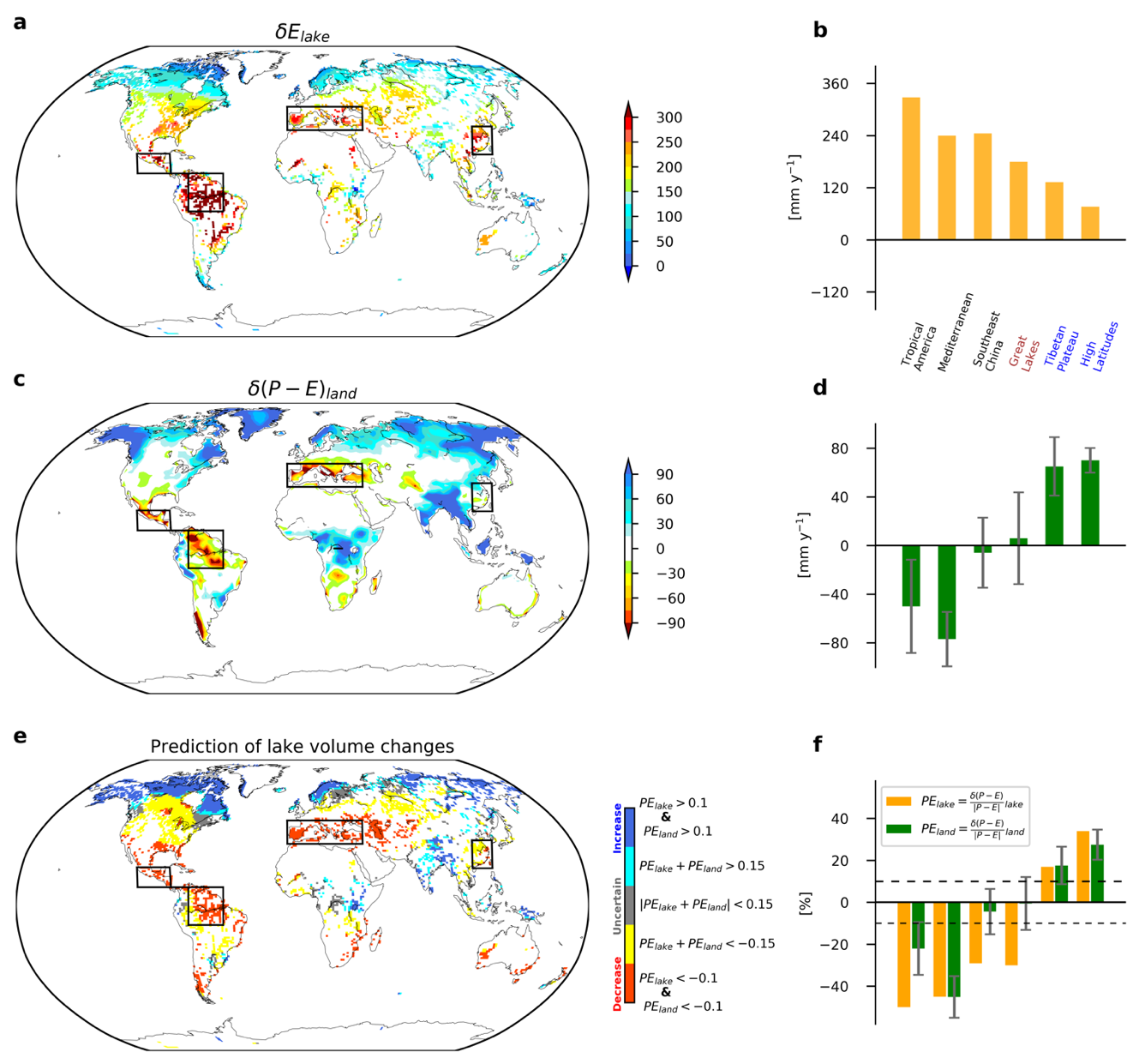 mm y-1
b
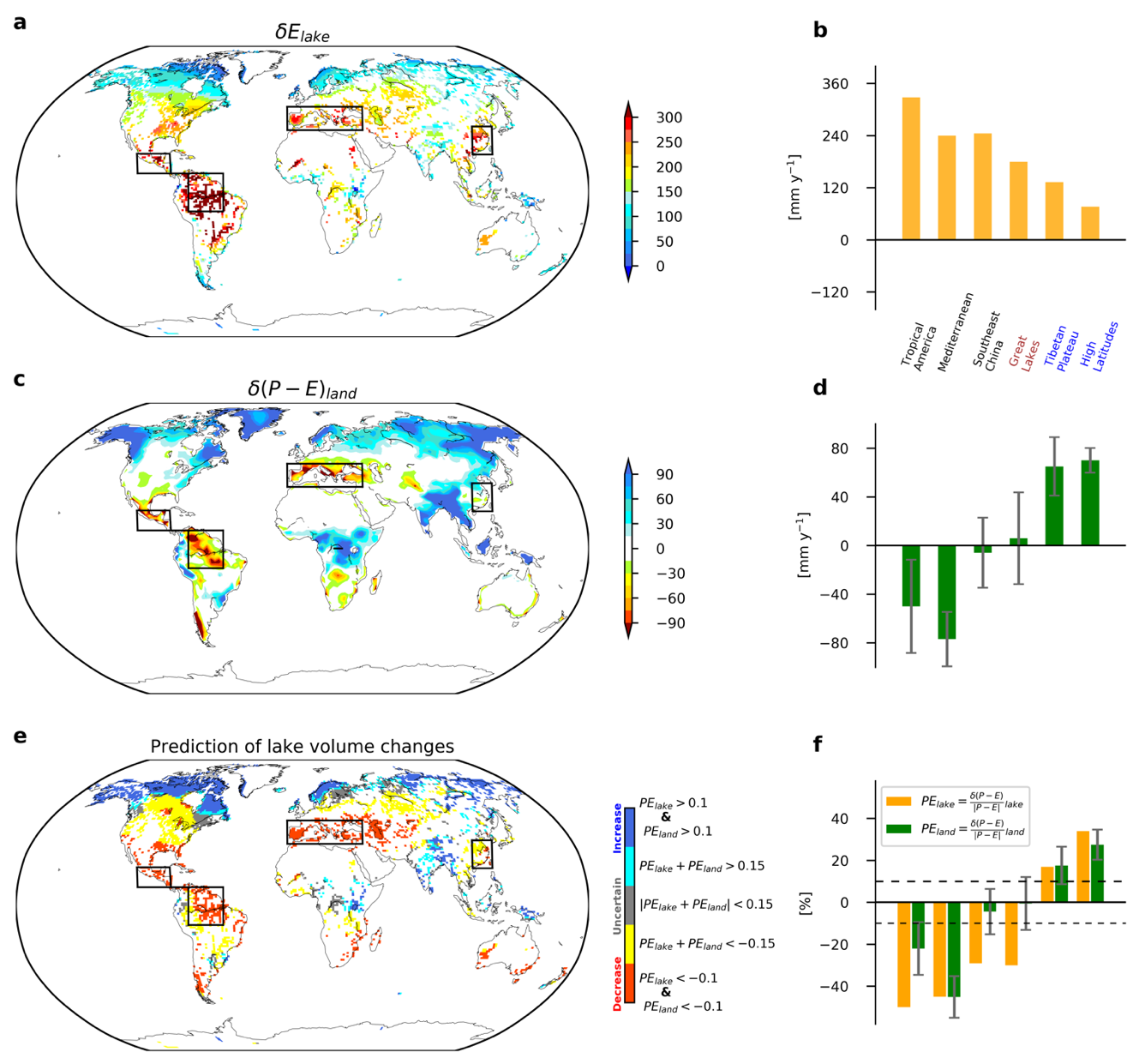 mm y-1
Maps featuring spatially coupled future changes in lake evaporation and hydroclimate. (a) The spatial pattern of future changes in lake evaporation based on lake model projections (under RCP8.5; 2071-2100 minus 1971-2000). (b) The spatial pattern of future changes in land precipitation minus evaporation (P-E) based on the mean projection of 22 models. The two trends show a strong spatial correlation.
Zhou, W., Wang, L., Li, D., and R. L. Leung. Spatial pattern of lake evaporation increases under global warming linked to regional hydroclimate change. Communications Earth & Environment 2, 255 (2021). https://doi.org/10.1038/s43247-021-00327-z